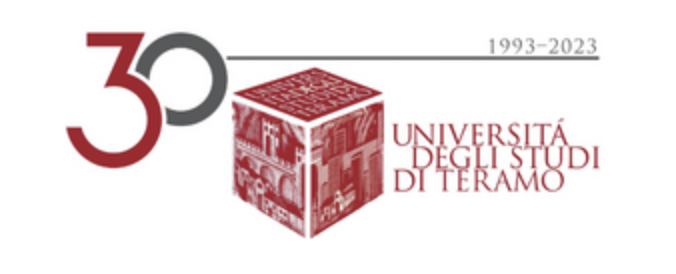 Diritto del lavoro europeo Prof. Dr. Alessandro Nato
Lezione 18
Tutela dei lavoratori in caso di licenziamento collettivo, trasferimento di impresa e insolvenza del datore di lavoro - Parte A
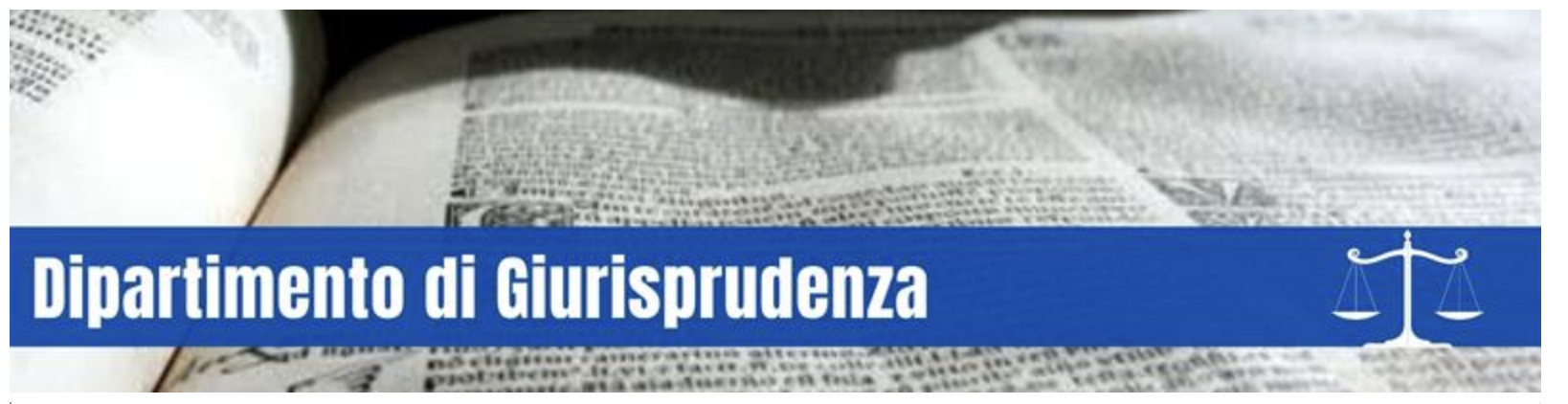 Il trasferimento di impresa
Norme dei trattati:

115 TFUE

Direttive cardini:

Dir. 77/187/CE (abrogata)
Dir. 98/50/CE (non più in vigore)
Dir. 2001/23/CE (in vigore)
Il trasferimento di impresa – Dir. 2001/23/CE
Obiettivo:
Stabilisce i diritti dei lavoratori a livello dell’UE in casi di trasferimento della proprietà dell’impresa in cui lavorano, nonché gli obblighi di cedenti e cessionari.
Ambito di applicazione:
si applica ai trasferimenti di imprese, di stabilimenti o di parti di imprese o di stabilimenti ad un nuovo imprenditore in seguito a cessione contrattuale o a fusione.
La presente direttiva si applica alle imprese pubbliche o private che esercitano un'attività economica, che perseguano o meno uno scopo di lucro.
I trasferimenti devono avvenire nell’ambito territoriale di applicazione dei Trattati UE (ossia nell’UE)
Il trasferimento di impresa – Dir. 2001/23/CE
Nozione di trasferimento di impresa:
è considerato come trasferimento ai sensi della presente direttiva quello di un'entità economica che conserva la propria identità, intesa come insieme di mezzi organizzati al fine di svolgere un'attività economica, sia essa essenziale o accessoria.
Ciò che rileva ai fini dell’applicazione della direttiva è lo svolgimento di una attività economica da parte dell’impresa.
La Corte di giustizia precisa che: 
affinché si configuri un trasferimento di impresa non solo è necessario un trasferimento parziale di impresa, ma occorre anche un passaggio di dipendenti (392/92, Schimdt)
In caso di trasferimento di impresa per appalto di servizi: occorre valutare caso per caso (C-172/99)
Il trasferimento di impresa – Dir. 2001/23/CE
Chi sono i soggetti coinvolti in un trasferimento di impresa?
Cedente: 
ogni persona fisica o giuridica che, in conseguenza di un trasferimento perde la veste di imprenditore rispetto all'impresa, allo stabilimento o a parte dell'impresa o dallo stabilimento.
Cessionario: 
ogni persona fisica o giuridica che, in conseguenza di un trasferimento acquisisce la veste di imprenditore rispetto all'impresa, allo stabilimento o a parte dell'impresa o dello stabilimento.
Lavoratore
Titolari di rapporto di lavoro in corso di svolgimento alla data del trasferimento.
Rappresentanti dei lavoratori 
I sindacati.
I diritti dei lavoratori
Trasferimento diritti e obblighi al cessionario:
Art. 3, par. 1, dir. 2001/23/CE: 
I diritti e gli obblighi che risultano per il cedente da un contratto di lavoro o da un rapporto di lavoro esistente alla data del trasferimento sono, in conseguenza di tale trasferimento, trasferiti al cessionario.
Gli Stati membri possono prevedere che il cedente, anche dopo la data del trasferimento, sia responsabile, accanto al cessionario, degli obblighi risultanti prima della data del trasferimento da un contratto di lavoro o da un rapporto di lavoro esistente alla data del trasferimento.
I diritti dei lavoratori
Condizioni di lavoro dopo il trasferimento:
Art. 3, par. 3, dir. 2001/23/CE: 
Dopo il trasferimento, il cessionario mantiene le condizioni di lavoro convenute mediante contratto collettivo nei termini previsti da quest'ultimo per il cedente fino alla data della risoluzione o della scadenza del contratto collettivo o dell'entrata in vigore o dell'applicazione di un altro contratto collettivo.
Gli Stati membri possono limitare il periodo del mantenimento delle condizioni di lavoro, purché esso non sia inferiore ad un anno.
I diritti dei lavoratori
Condizioni di lavoro dopo il trasferimento:
Art. 3, par. 3, dir. 2001/23/CE: 
Dopo il trasferimento, il cessionario mantiene le condizioni di lavoro convenute mediante contratto collettivo nei termini previsti da quest'ultimo per il cedente fino alla data della risoluzione o della scadenza del contratto collettivo o dell'entrata in vigore o dell'applicazione di un altro contratto collettivo.
Gli Stati membri possono limitare il periodo del mantenimento delle condizioni di lavoro, purché esso non sia inferiore ad un anno.
I diritti dei lavoratori
Condizioni di lavoro dopo il trasferimento:
Art. 3, par. 4, dir. 2001/23/CE: 
A meno che gli Stati membri dispongano diversamente, i paragrafi 1 e 3 dell’art. 3, non si applicano ai diritti dei lavoratori a prestazioni di vecchiaia, di invalidità o per i superstiti dei regimi complementari di previdenza professionali o interprofessionali, esistenti al di fuori dei regimi legali di sicurezza sociale degli Stati membri.
Gli Stati membri possono adottare norme tese alla salvaguardia dei  i diritti da essi maturati o in corso di maturazione, a prestazioni di vecchiaia, comprese quelle per i superstiti, dei regimi complementari.
I diritti dei lavoratori
È possibile licenziare in una situazione di trasferimento di impresa?
Art. 4, par. 1, dir. 2001/23/CE: 
Il trasferimento  non è di per sé motivo di licenziamento da parte del cedente o del cessionario. 
Tale dispositivo non pregiudica i licenziamenti che possono aver luogo per motivi economici, tecnici o d'organizzazione che comportano variazioni sul piano dell'occupazione.
I diritti dei lavoratori
Risoluzione del contratto di lavoro per modifica delle condizioni di lavoro:
Art. 4, par. 2, dir. 2001/23/CE: 
Se il contratto di lavoro o il rapporto di lavoro è risolto in quanto il trasferimento comporta a scapito del lavoratore una sostanziale modifica delle condizioni di lavoro, la risoluzione del contratto di lavoro o del rapporto di lavoro è considerata come dovuta alla responsabilità del datore di lavoro.
I diritti dei lavoratori
Trasferimento di impresa in una procedura fallimentare o di insolvenza:
A meno che gli Stati membri dispongano diversamente, gli articoli 3 e 4 non si applicano ad alcun trasferimento di imprese, stabilimenti o parti di imprese o di stabilimenti nel caso in cui il cedente sia oggetto di una procedura fallimentare o di una procedura di insolvenza che si svolgono sotto il controllo di un'autorità pubblica competente
I diritti dei lavoratori
Trasferimento di impresa in una procedura fallimentare o di insolvenza:
Altrimenti a norma dell’art. 5, par. 2: gli Stati membri possono disporre:
Che gli obblighi non siano spostati dal cedente al cessionario
Oppure convenire a misure di modifica delle condizioni di lavoro.
Trasferimento e tutela collettiva
Quale è il ruolo dei sindacati durante un trasferimento di impresa?
Art. 7, par. 1, 2001/23/CE:
Il cedente e il cessionario sono tenuti ad informare i rappresentanti dei rispettivi lavoratori interessati da un trasferimento sui seguenti punti:
data o data proposta del trasferimento,
motivi del trasferimento,
conseguenze giuridiche, economiche e sociali, del trasferimento per i lavoratori,
misure previste nei confronti dei lavoratori.
Il cedente è tenuto a comunicare tali informazioni ai rappresentanti dei suoi lavoratori in tempo utile prima dell'attuazione del trasferimento.
Il cessionario è tenuto a comunicare tali informazioni ai rappresentanti dei suoi lavoratori in tempo utile ed in ogni caso prima che i suoi lavoratori siano direttamente lesi dal trasferimento nelle loro condizioni d'impiego e di lavoro.
Trasferimento e tutela collettiva
Quale è il ruolo dei sindacati durante un trasferimento di impresa?
Art. 7, par. 2, 2001/23/CE:
Se il cedente o il cessionario prevedono misure nei confronti dei rispettivi lavoratori, essi sono tenuti ad avviare in tempo utile consultazioni in merito a tali misure con i rappresentanti dei rispettivi lavoratori al fine di ricercare un accordo.
Trasferimento e tutela collettiva
Quale è il ruolo dei sindacati durante un trasferimento di impresa?
Art. 7, par. 3, 2001/23/CE:
i rappresentanti dei lavoratori possono ricorrere ad un'istanza di arbitrato per ottenere una decisione su misure da adottare nei confronti dei lavoratori,.
L'informazione e la consultazione devono almeno riferirsi alle misure previste nei confronti dei lavoratori.
L'informazione e la consultazione devono aver luogo in tempo utile prima dell'attuazione della modifica a livello dello stabilimento di cui al primo comma.
Trasferimento e tutela collettiva
Quali sono gli obblighi di informazioni nei casi in cui non ci siano sindacati a rappresentare i lavoratori dell’impresa?
Art. 7, par. 6, 2001/23/CE:
Gli Stati membri possono prevedere che, qualora in un'impresa o in uno stabilimento non vi siano rappresentanti dei lavoratori per motivi indipendenti dalla volontà degli stessi, i lavoratori interessati debbano essere informati in precedenza:
della data o della data proposta del trasferimento,
dei motivi del trasferimento,
delle conseguenze giuridiche, economiche e sociali del trasferimento per i lavoratori,
delle misure previste nei confronti dei lavoratori.